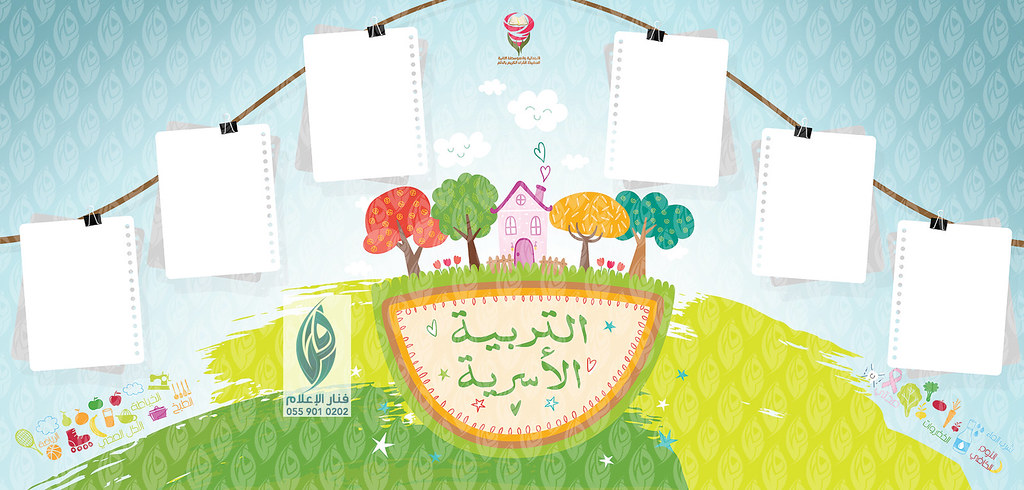 فوائد الشراكة .
مفهوم الشراكة
إن الروضة، أكثر من أي مؤسسة تعليمية أخرى، كانت وما زالت حريصة على أن تعمل مع اسر الأطفال ليس فقط بشكل تعاوني بل كشركاء حقيقيين في تربية أطفالهم، يتفقون مع دار الحضانة أو الروضة على ما يقدم لها ويلتزمون بدورهم في هذه العملية. إذ لا بد أن تكون المؤسسة التربوية امتداداً حقيقاً لحياة الأطفال في بيئتهم الطبيعية، فلا تكون هناك فجوات في خبراتهم تؤدي إلى انفصال الحياة داخل الروضة وخارجها مما يقلل كثيراً من تأثيرها. 
ولتحقيق الشراكة (partnership) يتوقع الآباء من الروضة، كما يتوقع الممارسون من أولياء الأمور، أن تحقق العملية التربوية أهدافاً تعتبر هامة لنمو الطفل إلى أقصى ما تسمح به إمكاناته، ومن أجل ذلك يبذل كل طرف ما في وسعه، أو هذا ما ينبغي أن يكون، حتى يسير العمل بشكل يعود بالفائدة على الأطفال وعلى ذويهم وعلى الهيئة العاملة.
هناك الكثير مما يمكن عمله لتحقيق هذه الغاية في ظل شراكة حقيقية، نذكر منها ما اتفقت عليه المنظمات والمؤسسات المعنية بتربية الأطفال، من أن جميع البرامج التربوية التي تخدم الأطفال ( سن 3-8 سنوات) عليها أن تقوم بالآتي:- 
توفير بيئة يشعر بها الآباء بأن لهم قيمة في حياة أطفالهم بصفتهم المؤثر الأول فيها، وأنهم شركاء في تربيتهم. 
إدراك حقيقة أن احترام الوالدين لذواتهم شيء هام بالنسبة لنمو الطفل، وعلى الآباء دعم هذا الإحساس من خلال مشاركتهم الايجابية وتفاعلهم مع المدرسة. 
إشراك الآباء في عملية اتخاذ القرارات فيما يخص طفلهم وفي برامج التربية المبكرة المقدم بشكل عام. 
تقديم الفرص العديدة للوالدين للوصول إلى فصول أطفالهم لمشاهدة الأنشطة التي يقومون بها والتطوع للمشاركة فيها. 
تبادل المعلومات والأفكار بين الآباء والمعلمين بما يعود بالنفع على الطفل. 
العمل على مساعدة الأطفال الذين يلتحقون بالمدرسة لأول مرة، للانتقال التدريجي من البيت للروضة.
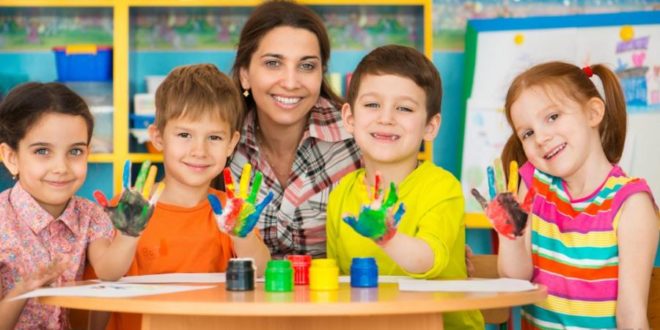 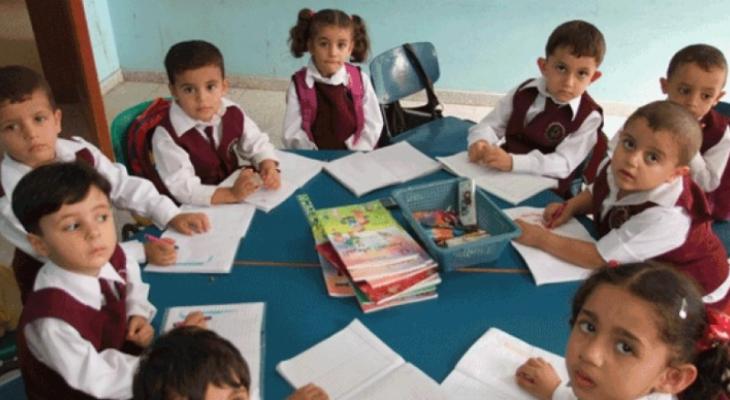 فوائد الشراكة
الاستمرارية في خبرات الأطفال والبناء على ما تعلموه في البيت، وذلك أن عواطف الطفل وقيمة وأشكال التعلم الأخرى تبدأ في البيت، والآباء يعلمون عادة بطريقة غير مباشرة بالتشجيع أحياناً وبإظهار عدم الرضا عن سلوك الطفل أحياناً أخرى، ومشاركة الآباء تضمن الاستمرارية في المضمون والأسلوب مما ينعكس على فرص تعلم الأطفال في الروضة والبيت على حد سواء. 
مشاركة الآباء تعكس روح المودة والاحترام المتبادل بين أولياء الأمور والممارسين، أي بين الأشخاص البالغين المهمين في حياة الأطفال. 
التعاون والمشاركة يعمقان من فهم كل طرف لاحتياجات الطفل وأسلوبه في التعلم واهتماماته وقدراته مما يؤدي إلى فرص أفضل للنمو والتعلم. 
هناك مجالات ظهرت فيها بوضوح فائدة التكامل والتنسيق والاستمرارية في خبرات الأطفال منها: استجابة الأطفال للمتطلبات الدراسية، والقدرات اللغوية المتقدمة والقدرة على حل المشكلات، وأداء أفضل في مجال النمو المعرفي والجسمي الحركي، والجوانب العاطفية والاجتماعية واحترام النظام.
فوائد للآباء
تشجيع الآباء على التفاعل مع أطفالهم في اللعب والعمل والاستمتاع بذلك. 
استخدام أساليب أكثر مرونة في تنشئة الأطفال، والابتعاد عن أساليب الإكراه. 
تبادل الأفكار مع الممارسين ساعد الآباء على اتخاذ قرارات تربوية مناسبة وأدى إلى تخفيف الضغوط عليهم لإحساسهم بأنهم ليس وحدهم في وجه المطالب المتزايدة للأطفال في ظروف قد تكون صعبة عليهم. 
تجربة المشاركة كانت دافعا لبعض أولياء الأمور للالتحاق بدارسات حول تربية الطفل، وصلت بالبعض إلى الدراسات العليا أو إلى احتراف مهنة تعليم الأطفال. 
اشتراك أولياء الأمور في اللجان العليا المعنية بتربية الطفولة أشعرهم بالقوة والمكانة وجعل صوتهم مسموعاً في مجتمعهم المباشر في الحي والجيرة.
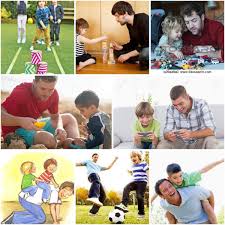 فوائد للممارسيين
انعكست المشاركة في أحيان كثيرة على البرامج المقدمة للأطفال: أهدافها وتوقيتها واستراتيجيات العمل بها. 
التنسيق بين أهداف الوالدين بالنسبة لطفلهما وأهداف البرنامج ينتج عنه، غالباً، تبني الأسرة للبرامج التي تقدمها الروضة، وهذا بدوره يؤدي إلى رضا أكبر من قبل الوالدين ونجاح أكبر من ناحية الطفل. 
كلما زاد تأثير الوالدين في أنشطة البرنامج وقراراته التربوية، حرصوا على توصيل مفهوم (أن ما يتم تعلمه مهم) لأطفالهم. 
مع المشاركة تزداد فرصة استغلال الآباء كمصادر بشرية للتعلم، فكل واحد في مجال عمله يملك المعرفة والمهارة التي يمكن أن تنشط البرنامج وتجعله أكثر حيوية وفائدة وألصق باهتمامات الأطفال، الذين يسعدون بدورهم بمشاركة آبائهم لهم في أنشطتهم وحياتهم المدرسية.  
هناك فائدة لا يمكن إنكارها من اهتمام الآباء ومشاركتهم الجدية في برامج التربية المبكرة، وهي الدعم الذي يقدمونه مادياً ومعنوياً في المحافل واللجان التي يتواجدون فيها على المستوى المحلي والقومي والدولي.
وزميلاتها قائمة بعشر أشياء يود الآباء لو قام بها المعلمون وبالعكس  (Marjorie Kostelnik,et al)تقدم لنا يوضحها الجدول التالي:
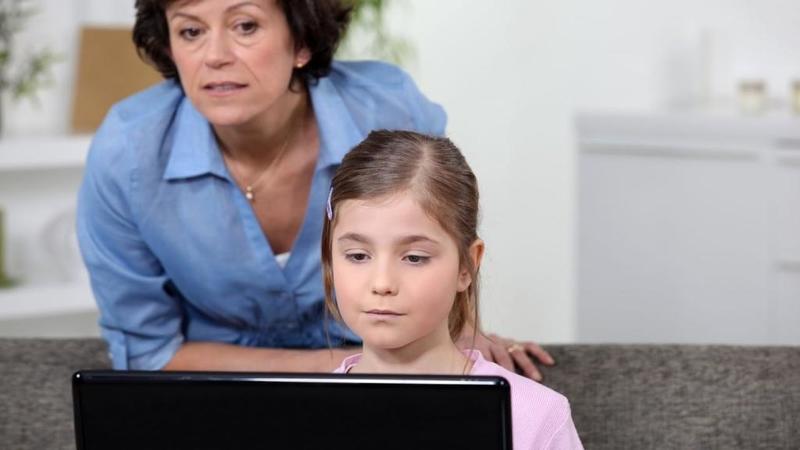 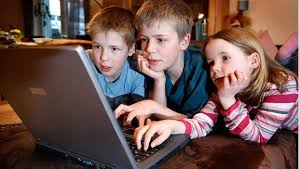 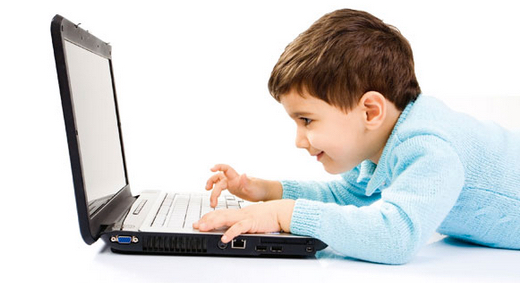 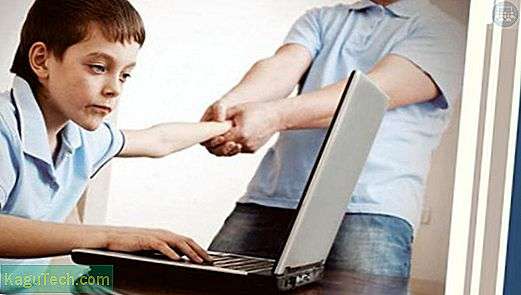 عمل
الطالبة: ألاء لدادوة . 
الطالب: أمير صباح. 
بإشراف: د. جولتان حجازي.